RODNA PROBLEMATIKA NA POSLU
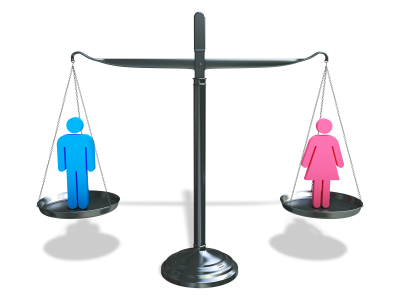 Psihologija roda i spola, 2013
Tržište rada i rod
prema podacima Svjetske banke 2004. godine: 
 40% zaposlenih žena i 60% zaposlenih muškaraca u globalnoj radnoj snazi
 u EU – 56,3 % Ž i 43,7% M
 u HR – 46 % Ž i 54 % M (podaci za 2011.g.)
efekti svjetske financijske krize (prema Međunarodnoj organizaciji rada) - povećala se razlika u nezaposlenosti između M i Ž
prije krize (2007) – 0.5% (Ž = 5.8%; M=5.3%)
nakon krize (2011) – 0.7% (Ž=6.4%; M=5.7%)
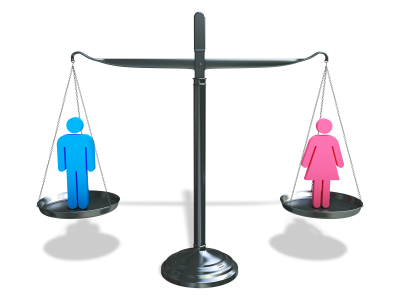 ne očekuje se smanjivanje razlike sve do 2017.
Tržište rada i rod u Hrvatskoj
na Zavodu za zapošljavanje 55,6% nezaposlenih čine žene
 žene u prosjeku imaju za 760 kn manju plaću od muškaraca
 samo 10% je na visokim upravljačkim pozicijama (u EU trećina)
 u Saboru sjedi samo 21% žena, a udio žena u lokalnoj samoupravi je 10.7%
 prilikom razgovora za posao samo se žene pita o planovima za obitelj
 zbog trudnoće žene dobivaju otkaz
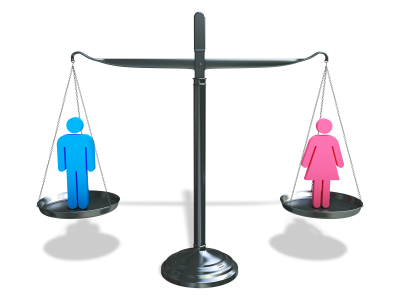 Pristupi izučavanju rodne problematike na poslu
interdisciplinarno područje
pravo – ljudska prava
ekonomija – karakteristike tržišta rada; ponuda i potražnja radne snage
sociologija – društvena uvjetovanost
psihologija – socijalna i organizacijska psihologija
 metodološki pristupi
analize statističkih pokazatelja
anketna istraživanja na reprezentativnim uzorcima
studije slučaja
meta-analize korelacijskih istraživanja
laboratorijska, eksperimentalna istraživanja
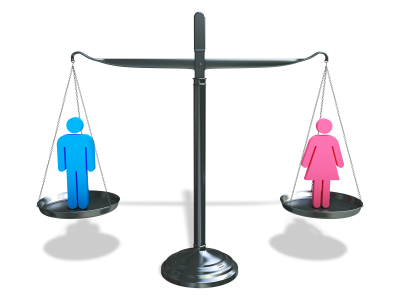 [Speaker Notes: Primjer za interdisciplinarnost: muškarci i žene se razlikuju po tome da samo žene mogu zatrudnjeti, roditi dijete i dojiti ga. Ova razlika stvara nužnost različitog pristupa muškarcima i ženama na poslu. Npr. žena mora imati pravo na porodiljni dopust i to tolike duljine da joj omogući da se porodi, oporavi od poroda i poveže sa svojim djetetom prije nego se vrati na posao i to sve bez straha da ce ju posao cekati kada se vrati. 
Istovremeno, to ne znaci da žena ne može izabrati vrlo kratak porodiljni, a muškarac odabrati uzeti porodiljni dopust. 

Ukoliko pravni sustav pri razvodu braka nastavi favorizirati žene u smislu davanja skrbništva nad djecom majkama – to znači da možemo očekivati da će razvedene žene biti pod većim pritiskom (obiteljska + prijateljska uloga) od razvedenih muškaraca]
Sadržaj predavanja
rodna segregacija zanimanja
rodni jaz plaća
razlike M i Ž u ponašanju
rodna diskriminacija
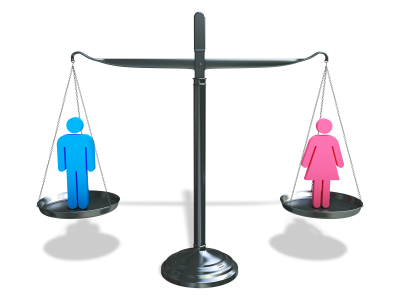 Rodna segregacija zanimanja
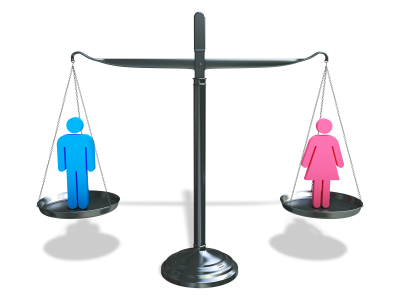 Psihologija roda i spola, 2011
% M i Ž zaposlenih na različitim poslovima (SAD, 2002)
% M i Ž zaposlenih na različitim poslovima (SAD, 2002)
% M i Ž zaposlenih na različitim poslovima (HR, 2001)
% M i Ž zaposlenih na različitim poslovima (HR, 2001)
Rodna segregacija zanimanja
horizontalna segregacija – žene dominiraju u poslovima nalik na kućanske, a muškarci u svim tipovima kvalificiranih poslova
najveća koncentracija žena u uslužnim i administrativnim djelatnostima
najveća koncentracija muškaraca u fizičkim, proizvodnim, kvalificiranim te rukovodećim poslovima
vertikalna segregacija – muškarci zauzimaju utjecajnije poslove i upravljačke funkcije, dok se žene zapošljavaju na poslovima s malo društvene moći i šanse napredovanja
npr. učiteljice vs. ravnatelji škola; medicinske 
	sestre i liječnice vs. ravnatelji ustanova
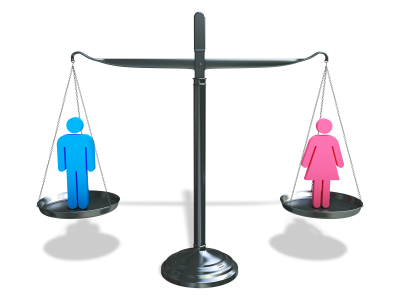 Zašto dolazi do rodne segregacije zanimanja?
Zašto dolazi do rodne segregacije zanimanja?
STRUKTURALNA RAZINA
Potrebe gospodarstva
Karakteristike tržišta rada
Demografske karakteristike
Javna politika
INSTITUCIONALNA RAZINA
Školski program
Odgojna politika
Kvaliteta poučavanja
Odnos učenika i učitelja
INDIVIDUALNA RAZINA
Rod
Nacionalnost
Pojam o sebi/vrijednosti
Ličnost
Motivacija
SES; pismenost
Percepcija zanimanja i karijere; stavovi
Vršnjaci, roditelji, mediji
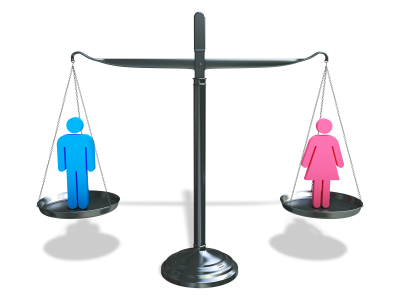 Rodni jaz plaća
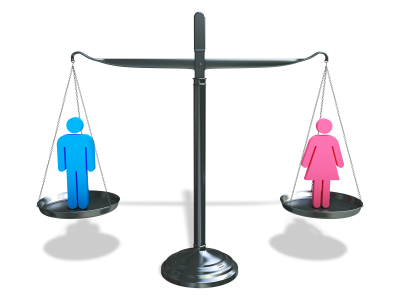 Psihologija roda i spola, 2011
Rodni jaz plaća
svugdje na svijetu žene zarađuju manje od muškaraca, čak i za iste poslove
2002. u SAD-u plaća žena bila je tek 78% plaće muškaraca
u EU žene su u prosjeku plaćene 15% manje od muškaraca
EU – 2011. – 17.4% manja plaća
prema istraživanjima tvrtke “Moj Posao”: 
2008. : žene 23% manju plaću od muškaraca
2013.: žene imaju 7% manju plaću od muškaraca
iako raste broj žena s VSS diplomom, broj zaposlenih žena, koeficijenti plaće za žene, broj menadžera ženskog spola žene još uvijek zarađuju manje od muškaraca
Zašto žene i dalje zarađuju manje od muškaraca?
predrasude i diskriminacija
rodna segregacija zanimanja 
resursi uloženi u posao
efekt “staklenog stropa”
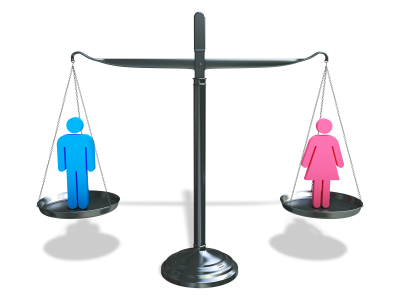 Predrasude i diskriminacija

predrasuda o ženama kao manje kompetentnima 
za dominantne, asertivne i kompetitivne žene smatra se da su agresivne, neženstvene i teške pa ih se zbog ovih “nepoželjnih” karateristika koči pri napredovanju
tradicionalni i seksistički stavovi u društvu
“muška” zanimanja = viši status u društvu
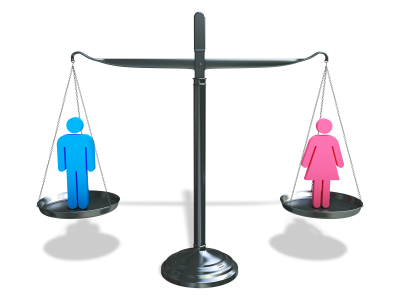 Rodna segregacija zanimanja
žene rade manje plaćene poslove
niža plaća za posao
muško zanimanje
Učitelji/ce
niži status
visok status
žensko zanimanje
visoko plaćen posao
Rodna segregacija zanimanja
razlike u zanimanjima s obzirom na: 
sposobnosti i vještine
fizičku zahtjevnost
obrazovanje
 osobine ličnosti 
stupanj rizika
“ženska” zanimanja: 
ugodniji i sigurniji radni uvjeti
više mogućnosti za socijalnu interakciju
fleksibilniji radni sati
veće mogućnosti rada na pola radnog vremena
više nekih beneficija (dulji godišnji odmor, bolovanja)
[Speaker Notes: Kada biramo posao koji ćemo raditi radimo određene kompromise i odričemo se nekih stvari kako bismo dobili neke druge. Razlika među muškarcima i ženama u roditeljskom ulaganju pomaže objasniti činjenicu da se žene češće odlučuju za poslove gdje će dobiti ugodniju i sigurniju radnu atmosferu, veće beneficije i veće mogučnosti za rad na pola radnog vremena pri tome se odričući više plaće, dok se za razliku od njih muškarci odriču sigurnosti, fiksnih radnih sati, dobrih beneficija kako bi dobili višu plaću, rad na otvorenom, i mogućnost za pokazati se u rizičnom, kompetitivnom okruženju.  Konzistentno ovom objašnjenju razlike u plaći najviše su između oženjenih M i Ž, a najmanje među samcima bez djece (Blau i Kahn, 1992; Furchgott-Roth i Stolba, 1999).]
Resursi uloženi u posao
muškarci poslu posvećuju više vremena nego žene
Ž u prosjeku 36.1 h tjedno; M u prosjeku 41.5 h tjedno
muškarci u prosjeku u posao ulažu više ljudskog kapitala (više obrazovanje, više znanja iz znanosti i matematike, više radnog iskustva)
razlike u plaći M i Ž se gube, ako se uzme u obzir uloženi ljudski kapital (Harris, Gilbreath i Sunday, 2002; Lal, Yoon i Carlson, 1999)
majčinstvo bitan faktor
u svim socioekonomskim skupinama 
	vjerojatnije je da će žena raditi puno 
	radno vrijeme ako nema djecu
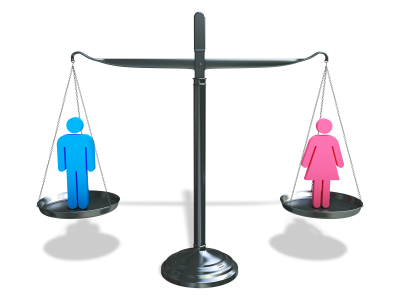 [Speaker Notes: Međutim, danas je u gotovo svim razvijenim zemljama vjerojatnije u da će se majke poslije poroda vratiti na posao s punim radnim vremenom, na istu vrstu posla i kod istog poslodavca nego što je bilo prije dva desetljeća, osobito one žene koje imaju visoke kvalifikacije. Žene danas općenito na kraći rok nego nekad prekidaju karijeru kako bi imale djecu, premda to osobito vrijedi za dobro plaćena zanimanja. 
U studiji slučaja iz Velike Britanije istraživači Rosemary Crompton i Michaela Brockman (2006) prezentirali su analize odnosa obrazaca rada i stresa te povećanje društvenih i rodnih nejednakosti na tržištu rada. Autorice su pokazale da će više obrazovane žene češće ostajati zaposlene i nakon poroda, da će se prije i brže vraćati na posao, dok su manje obrazovane žene sklonije odustati od posla ili raditi povremene poslove, povećavajući odnose rodnih nejednakosti na razini kućanstva (Crompton i Brockman, 2006).]
Efekt staklenog stropa
“nevidljive” prepreke s kojima se žene suočavaju na poslu i koje ih koče pri napredovanju na visoke upravljačke pozicije
M i Ž počinju s relativno istim početnim plaćama međutim M napreduju brže nego žene u svim profesijama (Valian, 2002)
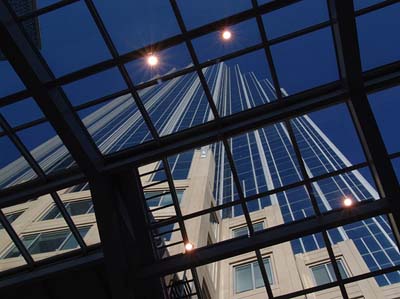 Razlozi za nastajanje efekta: 
nezapošljavanje žena
isključivanje žena iz “muških” neformalnih mreža unutar tvrtke
predrasude o nesposobnosti žena za vodstvo
nedostatak ženskih uzora na visokim položajima
porodiljni dopust
različita važnost različitih izvora zadovoljstva za M i Ž
[Speaker Notes: Npr. žene odvjetnice u SAD 10 godina nakon diplomiranja zarade prosječno 40 000 $ manje od svojih muških kolega. One će vjerojatnije od muških kolega raditi u malim tvrtkama koje predstavljaju pojedince negoli u velikim tvrtkama koje predstavljaju glavne organizacije. Čak i kada rade u velikim tvrtkama, one rade u manje prestižnim područjima prava i dobivaju manje promocija (Giddens, 2007:284).
Sva relevantna istraživanja pokazuju da su žene u poslovnom svijetu jednako ambiciozne i motivirane kao i muškarci, no među spolovima ipak postoje razlike, i to u prioritetima. Istraživanje websitea MojPosao "Može li se zadovoljstvo platiti?" pokazuje kako su muškarcima na poslu vrlo važni bonusi, povlastice i nagrade i spremni su uložiti dodatan trud i žrtvovati slobodno vrijeme ne bi li se istaknuli izvanrednim rezultatima i povećali mjesečna primanja, a važan im je i status koji dodatne povlastice osiguravaju. Ženama je pak važnije u kakvoj okolini rade, dobar odnos s nadređenim, sadržaj rezultata njihova rada i priznanje za postizanje dobrih rezultata, a bonusi i mogućnost hijerarhijskog napredovanja su za njih niže na listi prioriteta. 
While many women insist that the glass ceiling is a real barrier to accessing male-dominated positions in business, many challengers say that it exists mostly because women choose to focus more of their time on family and, in the end, cannot dedicate as much time to their career. Others claim that women think they want to focus on their career, but in reality choose family over career. They cite a 2005 report that 43% of highly qualified, educated women with children left their jobs voluntarily at some stage of their careers. Although 93% wanted to return to their careers, only 74% did so and only 40% went back to a full time position. Of those women who wanted to return to work, only five percent desired to return to the position they had left.]
RAZLIKE M I Ž U PONAŠANJU NA POSLU
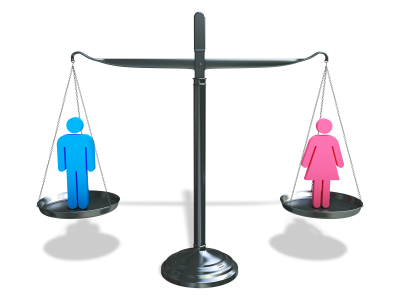 Psihologija roda i spola, 2011
Rodne razlike u ponašanju na poslu
Eagly (1987): razlike M i Ž u direktnosti i usmjerenosti na zajedništvo
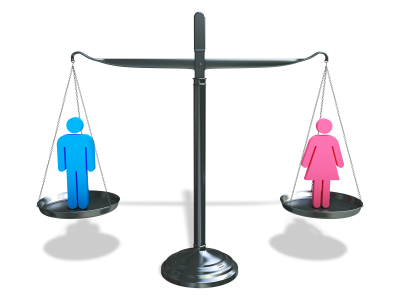 Rodne razlike u ponašanju na poslu
muškarci više orijentirani na zadatak, žene više na odnose u grupi
oba d=0.59 (Anderson i Blanchard, 1982; Carli, 1982)
muškarci u prosjeku postižu minimalno bolje rezultate u pregovorima – d=0.09 (Stuhlmacher i Walters, 1999)
tijekom radnog vijeka zaposlenici više puta pregovaraju o napredovanju, visini plaće, beneficijama
			više M na pozicijima moći s boljim plaćama
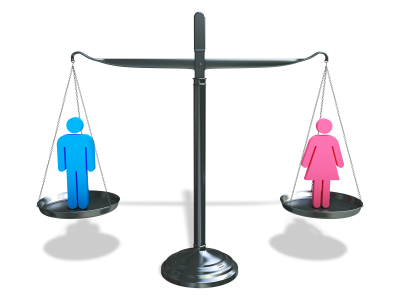 Rodne razlike u vodstvu
žene više demokratski stil vodstva, muškarci više autokratski stil vodstva (Eagly i Johnson, 1990) - male razlike (d=0.22)
i M i Ž se osjećaju nelagodno kada žene koriste stilove vodstva koje inače koriste muškarci
žene imaju veću tendenciju korištenja transformacijskog vodstva od muškaraca (d=0.10)
u slučaju transakcijskog stila rukovođenja (d od 0.12 do 0.27) – M se više usmjeravaju na pogreške zaposlenika i interveniraju isključivo kada stvari pođu po krivu, dok Ž koriste uvjetovano nagrađivanje pri motiviranju  
unatoč malim razlikama, žene imaju potencijal biti bolje vođe od muškaraca jer koriste upravo one načine motiviranja i usmjeravanja koji u najvećoj mjeri predviđaju efikasnost vodstva (Eagly, Johannesen-Schmidt i van Engen, 2003)
[Speaker Notes: decades: transformational leadership, which involves innovative and inspirational leadership that gains the trust, confidence, and admiration
of group members; transactional leadership, which involves managing group members through the use of instructions, punishments, and rewards and laissez-faire leadership, which occurs when leaders do not manage group members much and instead let them do their own thing.
On average, women reported a slight tendency to use transformational leadership styles more than men did (d = 0.10). Sex differences were mixed for various kinds of transactional leadership; women were slightly more likely than men to use contingent rewards as a method of guiding and motivating subordinates and followers (d = 0.13), whereas men were more likely than women to focus on subordinates' mistakes as a leadership strategy (d = 0.12) or to intervene only when subordinates‘ were "making a mess of things" (d = 0.27). Finally, men were more likely
than women to report that they used laissez-faire leadership strategies (d = 0.16).]
RODNA DISKRIMINACIJA NA POSLU
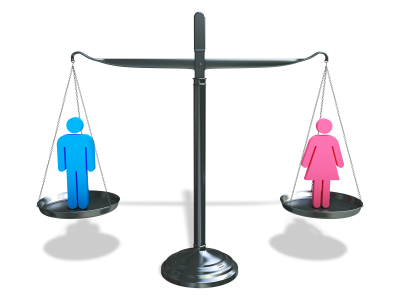 Psihologija roda i spola, 2011
Rodna diskriminacija na poslu
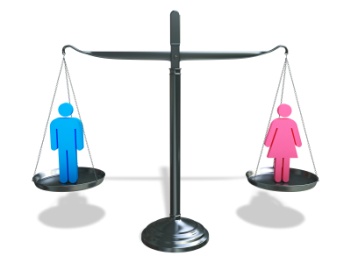 Neravnopravan tretman samo zbog spola
svako postupanje kojim se određena osoba samo zbog svojeg spola stavlja u nepovoljniji položaj od osobe drugog spola u nekoj situaciji
prilikom zapošljavanja
uvjeti zapošljavanja, uključujući kriterije i uvjete za izbor kandidata
na poslu
napredovanje
pristup svim vrstama stručnog osposobljavanja i usavršavanja
uvjeti rada i sva prava radnog odnosa (plaće, beneficije, godišnji odmor)
otkaz ugovora o radu
prava članova i djelovanje u udrugama radnika
Regulirano stavcima članka 2. Zakona o radu (NN, 2004) u sekciji o zabrani diskriminacije
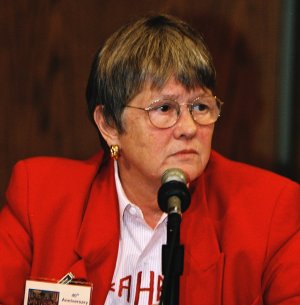 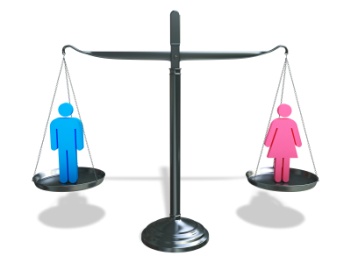 Rodna problematika pri psihološkoj procjeni
rezultati psiholoških mjernih instrumenata ne znače ništa bez normi utvrđenih tijekom procesa standardizacije
OPREZ! – u HR praktički ne postoji! (iako se situacija poboljšava)
3 strategije tijekom procesa standardizacije: 
testovi neutralni s obzirom na rod
odabiru se oni zadaci/čestice na kojima nema rodnih razlika
najčešće kod mjerenja kognitivnih sposobnosti
funkcionira za središnji dio distribucije, ali ne i za ekstreme
testovi s normama za svaki rod posebno
pretpostavka da se ponašanja/dispozicije koje mjerimo s različitom vjerojatnošću javljaju kod M i kod Ž
najčešće upitnici ličnosti (MMPI-2, Cattellov 16-PF)
uključiti podjednak broj M i Ž u standardizaciju, ali ne raditi posebne norme
oprez pri interpretaciji i donošenju odluka o zapošljavanju muškaraca i žena
[Speaker Notes: For example, if performance on the most difficult items in spatial reasoning would benefit from exposure to certain video games that girls are less likely than boys to play, then boys will have an advantage. Gender-based differential familiarity with the most difficult items on a scale is unlikely to result in differences between the scores of women and men at most points in the distribution. This is because mathematically the effect on the mean from scores of the upper one-tenth of 1% of the normative sample is extremely limited. However, at the upper ranges of the distribution, where minimal differences in the number of correct answers can result in considerable differences in the standardized score, even tiny differences in familiarity with the task being assessed may lead to statistically significant performance differences. It is interesting that this pattern of performance (i.e., men and boys doing better at the extreme upper ends of the distribution) is exactly what is generally found on certain tests of cognitive ability (Halpern et al., 2007).
test manuals generally do not provide gendered interpretations of those scores. Thus, the same interpretation is provided for different levels of behavior, an obvious source of bias. Most test publishers that provide gendered norms recently have also begun making scores generated from gender-combined norms available because of concerns that the use of gendered norms in employment contexts could constitute disrminantion.
Proponents of this strategy argue that any differences in the prevalence of behaviors or tendencies between men and women in the population represent differences that should be reflected in different scores. This strategy is free of gender bias only if the constructs themselves and the operationalization of them are free of gender bias, which is an unlikely condition.]
Nasilje na poslu
agresivno ponašanje koje se ponavlja barem jednom tjedno i uključuje ili strukturalnu ili interpersonalnu neravnotežu moći između mete i počinitelja (Einarsen i sur., 2003)
uključuje namjeru da se povrijedi osoba
5 kategorija (prema Rayner i Hoel, 1997): 
prijetnja profesionalnom statusu
prijetnja osobnom integritetu
izolacija
prekomjerno radno opterećenje
destabilizacija
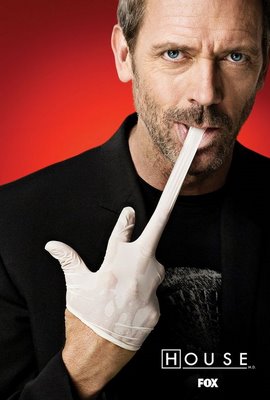 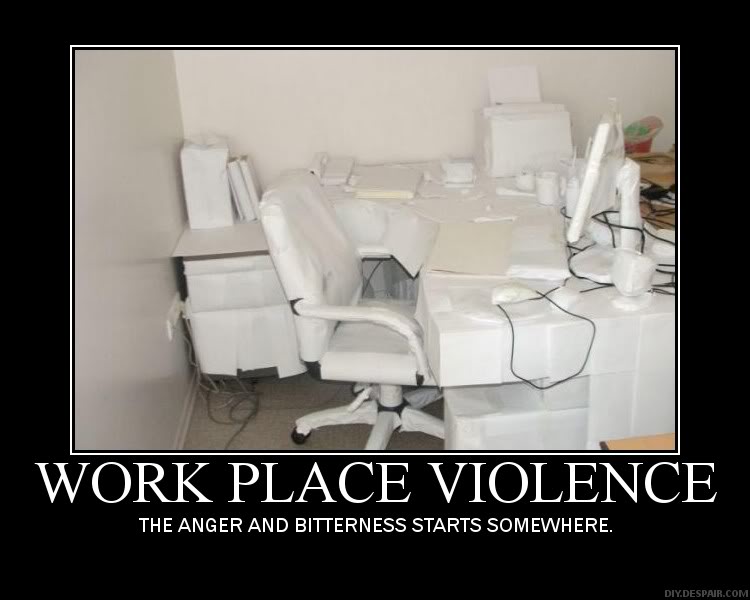 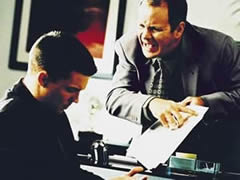 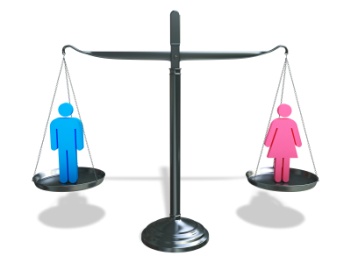 [Speaker Notes: Prijetnja profesionalnom statusu – npr. prijetnja otkazom ili radom samo administrativnih poslova, ili snižavanje plaće; javno ponižavanje pred drugima
Prijetnja osobnom integritetu – npr. zahtjevati od osobe da se ponaša suprotno svojim moralnim vrijednostima; odnosno nemoralno!; ismijavanje, klevetanje, širenje neistina
Izolacija – npr. upute drugim radnicima/ama da ne pomažu osobi, niti da dijele s njom informacije bitne za posao
Prekomjerno radno opterećenje – npr. davanje tolike količine posla koju nitko ne bi mogao napraviti, pri čemu su rokovi za napraviti posao izuzetno kratki, a kriteriji kvalitete izvedbe previsoki
Destabilizaciji – kritike, bez pohvale za dobro učinjen posao, mijenjanje radnih zadataka, davanje besmislenih zadataka, oduzimanje odgovornosti, npr. ponašanja koja su usmjerene na to da osoba sama “po.....”]
Seksualno uznemiravanje
neželjeno seksualno ponašanje na poslu za koje primatelj smatra da je ugrožavajuće ili prijeteće (Fitzgerald, Swan i Magley, 1997)
3 tipa:
seksizam (gender harassment)
bilo kakve primjedbe ili ponašanje koje prenosi seksističke; homofobne stavove i/ili predrasude
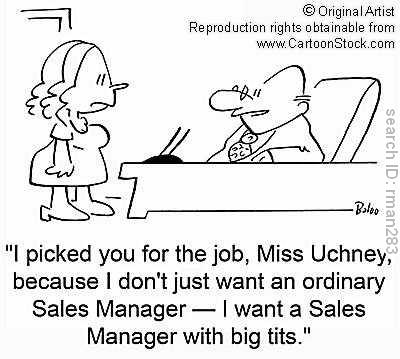 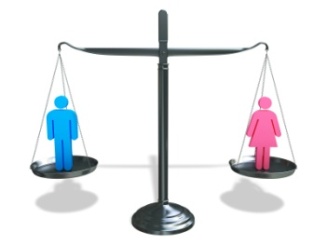 Seksualno uznemiravanje
2. neželjena seksualna pažnja
bilo kakva seksualna pažnja koja nije željena odnosno na koju primatelj/ica ne odgovara
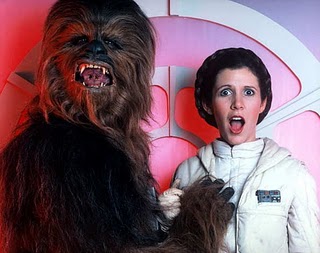 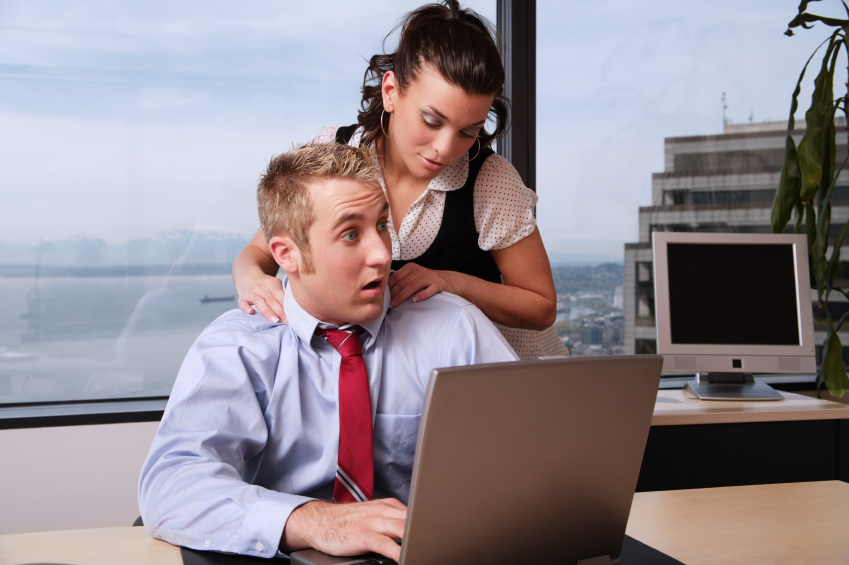 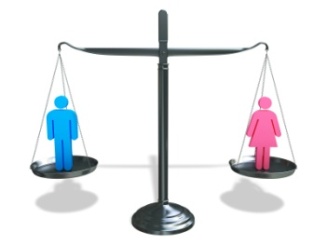 Seksualno uznemiravanje
3. prisila na seksualni odnos
u slučaju posla uključuje tzv. quid pro quo odnos – osoba koja pristaje na seksualni odnos za to dobiva nagradu (napredovanje, viša plaća, bolji uvjeti, zadržavanje posla)
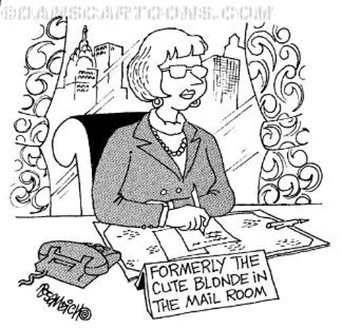 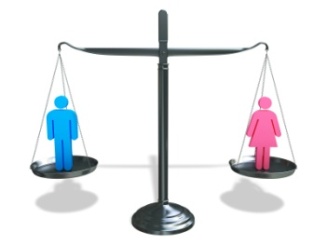 Faktori koji dovode do rodne diskriminacije
MOĆ – bilo u smislu višeg statusa počinitelja ili želje da se dominira nad metom diskriminacije
muškarci već samo zbog svojeg spola imaju određeni status koji žele zadržati
konformizam – ponašanje drugih u neposrednoj okolini daje informaciju o prihvatljivom ponašanju odnosno o pozitivnom modelu ponašanja
“Nisam seksist, ali kako bih se uklopio komentiram s kolegama seksualnu privlačnost žena u uredu.”
faktori koje i inače vode agresivnom ponašanju
stres, doživljena nepravda, tip A ličnosti i drugi
M – fizička, aktivna i direktna agresija; Ž – verbalna, pasivna i indirektna agresija
okolina – politika tvrtke vezana uz neravnopravan tretman zbog spola
tvrtke koje netoleriraju i jasno obeshrabruju neravnopravan tretman (putem organizacijskih pravila i procedura) imaju manje problema)
[Speaker Notes: Biti dijelom neke grupe – u ovom slučaju M ili Ž – može biti osnažujuće ili ne. Treba uzeti u obzir razlike među M i Ž u plaći, rukovoditeljskim poslovima, dvostruke standarde koji kažnjavaju Ž, ali ne i M za neka ponašanja. Neki istraživači pokazuju kako da bi očuvali status povezan s “muškošću” neki muškarci namjerno ne puštaju žene na svoj teritorij! RD je jedan od načina kako će to činiti. Neka istraživanja sukladno tome baš pokazuju kako su dominantne žene koje su na uspješne na višim karakteristikama i ponašaju se na “muški” način predstavljaju upravo najranjiviju skupinu za diskriminaciju.]
Istraživanja rodne diskriminacije na poslu/tržištu rada u Hrvatskoj
Kerovec, 2003
 (ne)jednakost žena na tržištu rada
Galić i Nikodem, 2007
 diskriminacija žena prilikom zapošljavanja
Relja, Galić i Despotović, 2009
 položaj žena na tržištu rada grada Splita
Kamenov i sur., 2009
 percepcija, stavovi i iskustvo s rodnom diskriminacijom u RH
 Franc i sur., 2010
 diskriminacija na hrvatskom tržištu rada
Brstilo i Haničar, 2011
diskriminacija žena s invaliditetom na tržištu rada
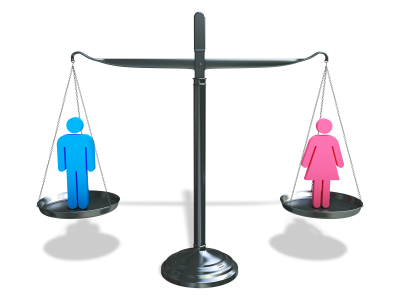 Diskriminacija na tržištu rada u RH (Franc i sur., 2010)
910 nezaposlenih osoba u Hrvatskoj svih dobnih i obrazovnih razina; prigodni uzorak iz 13 ureda Hrvatskog zavoda za zapošljavanje
 604  predstavnika poslodavaca iz Hrvatske 

 na tržištu rada u RH postoji diskriminacija na temelju spola
 48,7% nezaposlenih
 56,5 % poslodavaca
Diskriminacija žena pri zapošljavanju (Galić i Nikodem, 2007)
1017 nezaposlenih žena u Hrvatskoj svih dobnih i obrazovnih razina
 uzorak stratificiran po regijama (županijama), a konstruiran je na temelju baze podataka Hrvatskog zavoda za zapošljavanje
Iskustvo rodne diskriminacije na poslu (Kamenov i sur., 2009)
Iskustvo rodne diskriminacije na poslu (Kamenov i sur., 2009)
“Tko je bila osoba koja Vas je diskriminirala?”
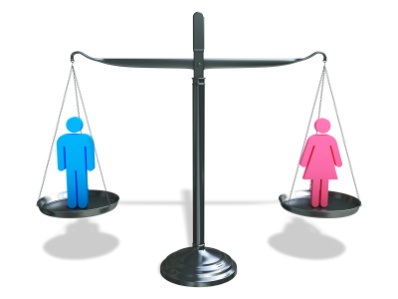 Sklonost rodnoj diskriminaciji na poslu (Kamenov i sur., 2009)
Percepcija ravnopravnosti M i Ž u politici 
(Kamenov i sur., 2009)
oko 50% smatra da žene nisu u dovoljnoj mjeri prisutne ni na lokalnoj ni na državnoj razini, a oko 25% ih vidi dovoljno prisutnima
u skladu s drugim zemaljama (Lippa, 2005) i drugim istraživanjima u HR (Leinert-Novosel, 1990)
percipirani razlozi nedovoljne uključenosti Ž:
predrasude o Ž u politici (smatraju Ž)
obiteljske obaveze i opterećenost poslom (smatraju M)
protivljenje muškaraca 
... posljednje: Ž nisu zainteresirane za politiku
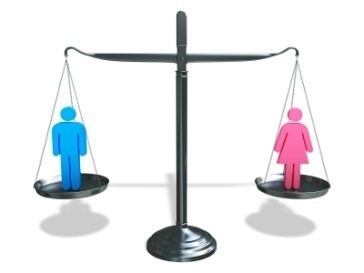 Sažetak istraživanja iz 21 kulture (prema Burke, 2009)
+
više zaposlenih žena na menadžerskim pozicijama
više podrške u obliku nacionalne politike
više podrške u organizacijama
poboljšani uvjeti zapošljavanja i tržišta rada
šire dostupni i bolji sustavi podrške (za brigu o djeci)
promjene u roditeljskoj ulozi
-
vrlo spori ritam promjena
više muškaraca na upravljačkim pozicijama
rodno stereotipiziranje i diskriminacija
u nekim zemljama broj ž menadžera dosegao plato (npr. u Norveškoj će trebati još 115 godina za rodnu jednakost u upravnim odborima
otežavajući faktori
diskriminacija i predrasude
organizacijska kultura i praksa
neefikasna legislativa
tradicionalne rodne uloge
nerazumijevanje prepreka s kojima se žene suočavaju (učitelji, poslodavci)
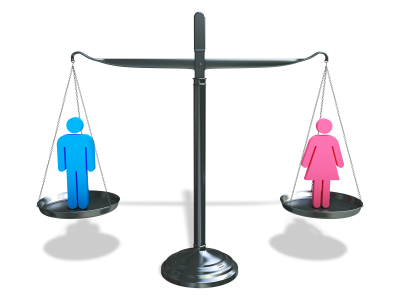